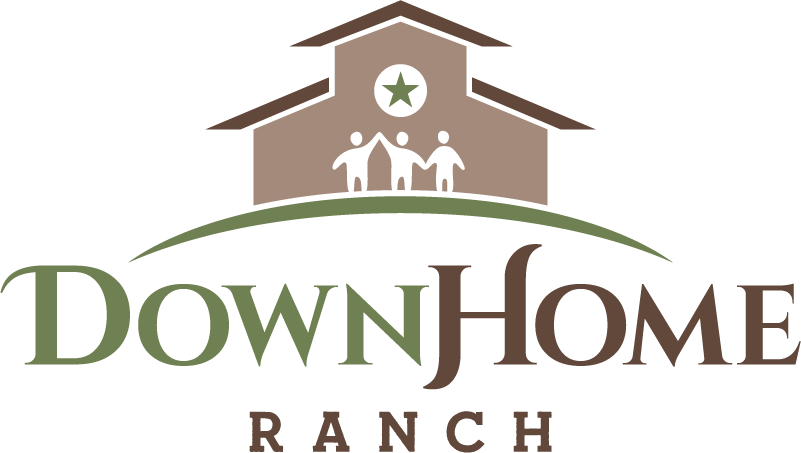 Project Leadership Challenge
1
Agency
Down Home Ranch
In business 31 years
410-acre Ranch - 45 minutes east of Austin
About half of our income is from social enterprises other from residential
43 residents, space for 50
Serve an additional 100+ people with IDD and other disabilities each year in camp, day program and respite programs
2
Team Members
Team
Craig Russell, Executive Director
Barry Hamilton, Chief Operations Officer
Casey Dickerson, Director of Client Services
Cynthia Alonzo, Residential Program Manager 
Consultants
Lynne Seagle, Executive Director of Hope House 
John Raffaele, Director of Education at NADSP
Desiree Loucks Baer, Chief Operating Officer at NADSP
Dan Hermreck, Director of Certification and Accreditation at NADSP
Joseph Macbeth, Chief Executive Officer at NADSP
3
Project Purpose
Goal: Improve processes for staff training and development
Expected Outcomes:
Higher retention rates for direct care staff
Improved interactions between staff and clients
Introduction of more individual choice and informed decision making
Higher quality of life for clients
4
Progress Made Part 1
New Hire Video
Highlights each department at the Ranch
Current employees introduce the responsibilities of each department
Provides familiarity for a new employee 
Employee Survey
How do employees feel they could be better supported?
More than half reported they would like to be paid more
5
Progress Made Part 2
NADSP Credentials/Online E-Badge Academy
Collaborated with consultants at NADSP to help us implement a way to encourage DSPs to understand the importance of their role while training them at the same time
E-Badge Academy allows DSPs to become certified and specialized as a DSP by honing their skills and creating a career ladder that offers a pay increase
6
Challenges Encountered
Hiring during COVID-19 Pandemic issues
Ensuring we do not expose the organization during the hiring process
Struggling to connect with staff in person
Ensuring we can train staff effectively through online programs
Ensuring we are meeting the needs of staff while maintaining the regulatory restrictions in place
7
Solutions to the Challenges
Town Hall meetings through Teams on a regular basis
Rethink all staff meetings and include people we serve in meetings to keep all engaged in organizational decision making 
Use technology to track and resolve challenges 
Reduce costs of online recruitment 
Promote a greater quality of life for Ranch employees
8
Lessons Learned
Use technology to full capacity 
It is important to rethink systems
Seek out good customer services when hiring
We must focus time on the development of Direct Support Professionals
Some things we need to get outside help on
Make sure to include the people we support in organizational decisions
9
Next Steps Part 1
Follow up from 6-month staff survey
Review results with managers of all departments to identify positive trends and areas of improvement
Use results to provide education and next steps to all staff and clients during the next Town Hall
Start staff on the E-Badge Academy
Introduce cohorts and DSP mentors 
DSP can begin getting their training requirements through Open Futures Learning beginning August 1
All direct care staff who have worked for at least 6 months will complete DSP-R certification
10
Next Steps Part 2
Staff can begin working on badges starting September 1
Complete process of reviewing how pay increases will be tied to completed of E-badge levels
Review budget to ensure long term success of the program
Review steps of career ladder based off longevity and E-badge completion 
Make sure we are providing the supports to new hires needed for them to be successful 
Review every quarter the intake and training process for new employees
11
Overall Impact
Staff development is important
Puts staff in a position where they will be providing the highest quality of care
Trust in Staff
In their ability to make informed decisions
Decentralize Decision-Making
Ethics and Competencies
How do they affect the lives of those we serve?
Provide a high level of decision making for those we serve
12